Social Inclusion and Awareness RaisingIn an Ageing Society
FERDOUS ARA BEGUM Former Member, UN CEDAW Committee
 
 
Second International Forum
On the Rights of Older Persons,
Mexico City,
3-6 June, 2014
Introduction
I would like to begin my presentation with a story published in the New York Times on Op-Ed page on 5th May, 2014. This was the   story of social exclusion and loneliness of an old man in his 70s in the Bangladeshi middle class society…

In absence of social awareness about an inclusive society and active ageing agenda, older women and men continue to face challenges and barriers, neglect and isolation in every aspect of their lives and denial of their human rights.

To prevent social exclusion and abandonment  in old age   a greater understanding and  knowledge base on the divers nature of ageing including  positive interventions and awareness creation is necessary at the national level.
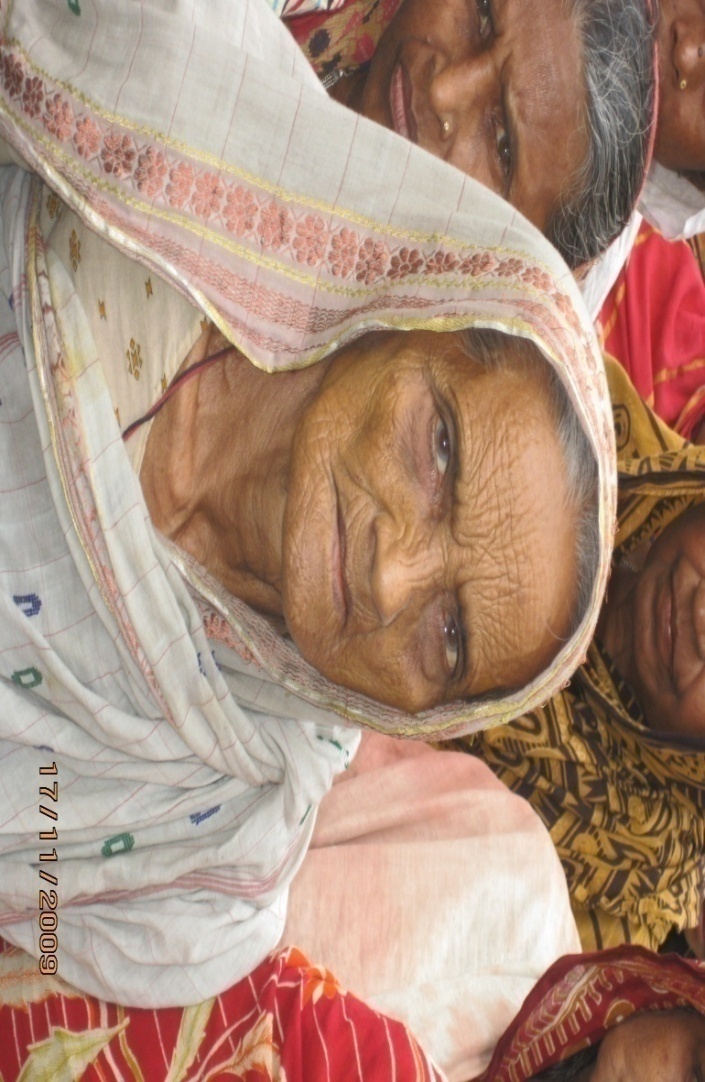 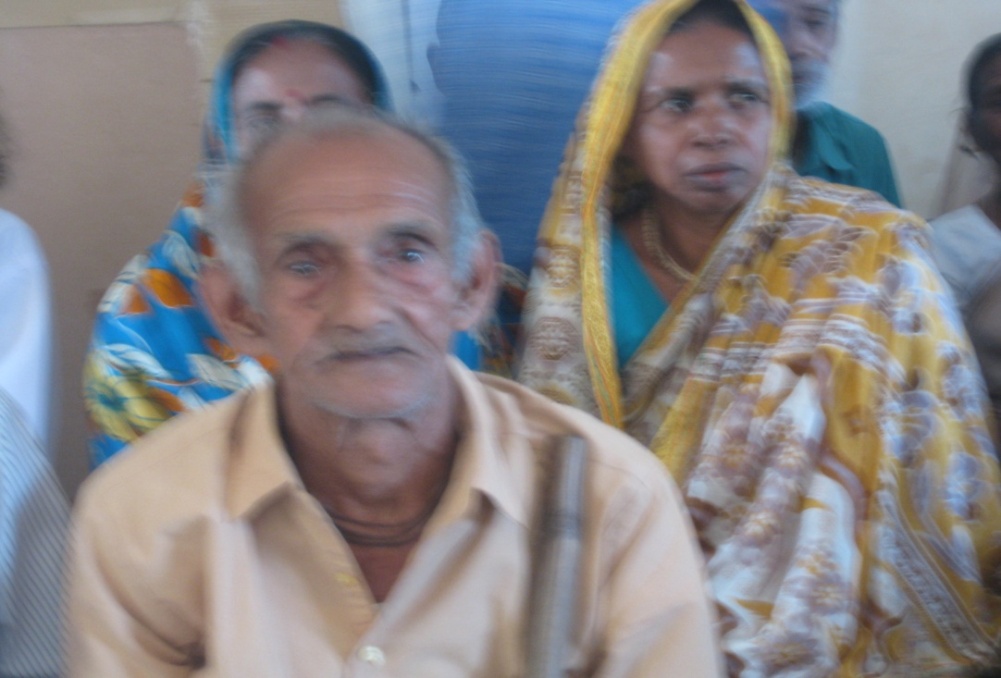 Some key issues on ageing and social inclusion
Understanding population dynamics in both developed and developing countries 
Gendered nature of ageing      
Challenges, obstacles and risk factors associated with ageing  that may  prevent older people to enjoy their Human Rights
Social inclusion and  awareness raising :  A policy approach to protect the human rights of older people

Some Important issues  to be considered for the policy actions towards Social Inclusion.

Awareness raising on social inclusion and older people's rights
Bangladesh scenario and Government initiatives
Recommendations
Understanding population dynamics in both developed and developing countries
As per UNDESA Population Ageing and Development Chart, 2011, proportion of global population aged 60 years and older is going to be double between 2000 and 2050 from 10 percent to 21 percent. Same source revealed that at present there are 82 men for every 100 women at the age of 60; there are only 55 for every 100 women at the age of 80.
The Executive Summary  Report of World Population Ageing,  1950-2050, reflects that the   rapid population aging may create enduring consequences  for enormous opportunities as well as equally  enormous challenges for all societies in the socio- economic and political arena.
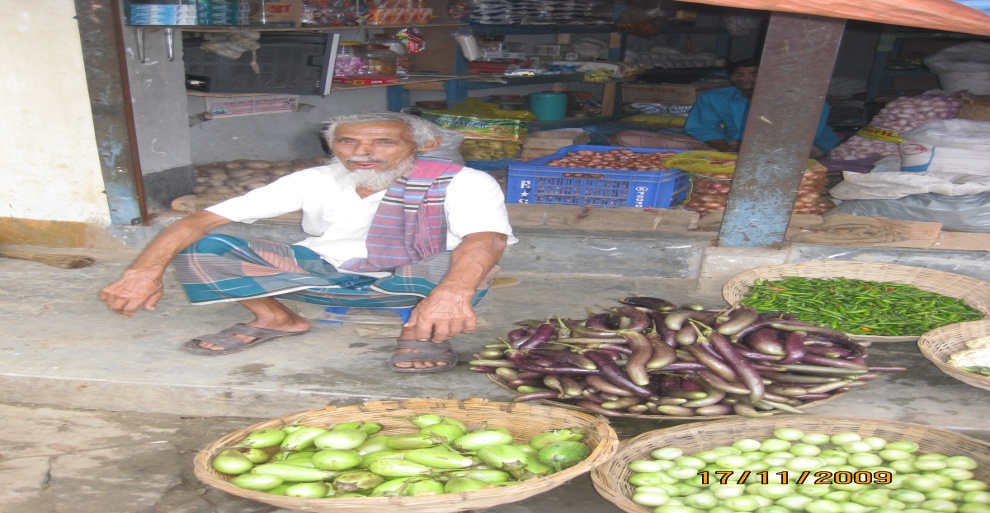 Demographic differences between developed and developing countries
While both developed and developing countries face the consequences  of population ageing,  but it is particularly critical issue in developing countries. Currently 64% of the world’s older people live in Less Developed Countries. By 2050, this figure will rise to 80% . 
The number of older women living in less developed regions will increase by 600 million between the years 2010 and 2050.
In developed countries there is a larger concentration of population in urban areas, whereas in developing countries a higher percentage of older persons live in rural areas, often in multigenerational households and dependent on the family.


Due to populations’ different dynamics and socio-economic trends, policy approaches will be different in developed and developing countries
Gendered Nature of Ageing
Gender dimension of ageing reflects that both men and women face discrimination, violence and abuse due to age, but women experience this differently due to subordinate status and stereotyped attitude towards older women. 

As per the General Recommendation Number 27 of the CEDAW Convention, as women age and their independence decline they become more vulnerable to exploitation, violence and sexual abuse. There are   common perceptions and stigmatization against older women that they are no longer economically or reproductively useful and burden on the family.

Older women mostly live longer than men and live alone with limited access to basic human rights and almost no access to justice. Older Women live in rural and remote areas suffer from extreme poverty.
Challenges and obstacles that may  prevent older people to enjoy their human rights
UN High Commissioner for Human Rights  conducted a public consultation on 15th April, 2013 and concluded that   the key challenge  to the full realization of older people’s rights are  their invisibility within the existing human rights frameworks.

 Older people face very specific threats to their rights in relation to age
       discrimination, such as: limited access to health care, employment, information and education, housing and transportation, property and inheritance rights and access to basic needs and care services.

They face particular threats to their rights from different forms of violence and abuse including limited access to justice and equality before the law. Older persons with disability, ethnic minority, refugee or stateless persons or detainees face huge discrimination and exclusion due to age.   

In absence of political commitment for the  prohibition of age discrimination in the national legal system and in absence of  Action Plans for social inclusion, older persons continue to suffer from social exclusion and indignity of life.
Risk Factors Towards Social Exclusion
Older People  from the age group of over 80 years  are particularly at risk of social exclusion, loneliness and abandonment due to  various physical and mental illnesses and  limitations, such as blindness, loss of hearing, loss of appetite and   other old age related illness  including people  who are unable to live without assistance.

Ageing  People  at risk of social exclusion  who are suffering from  dementia and Alzheimer diseases  and in  need  of long term care.

Men and women of very old  group with disabilities, living in rural and remote areas face real threat to meet  their basic day to day needs of medication, food and care services.
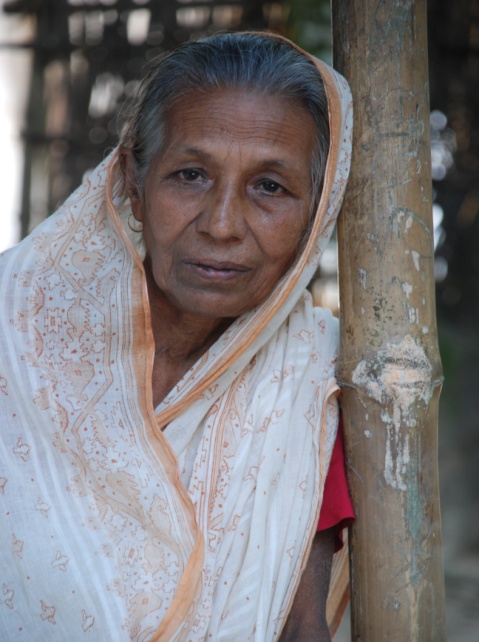 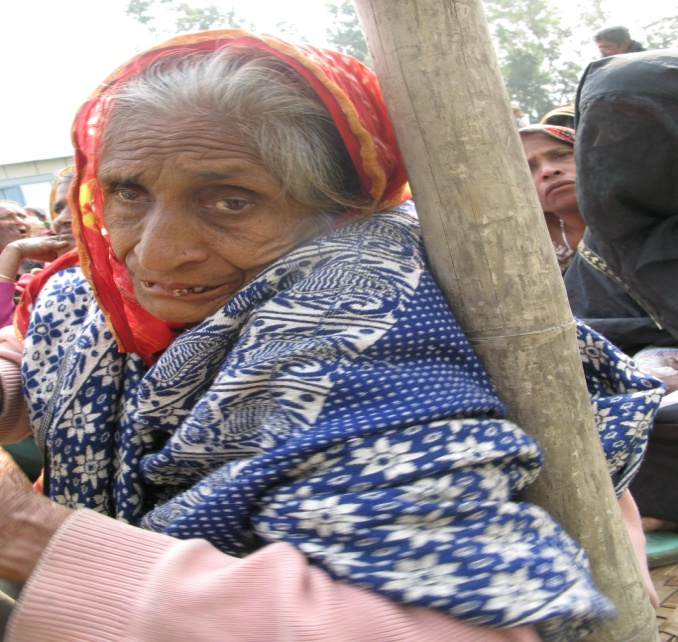 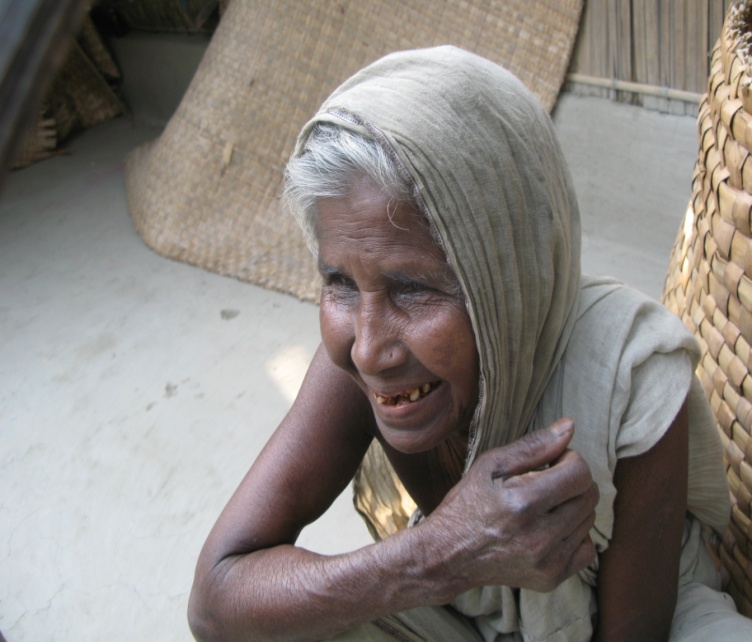 Understanding Social inclusion:  A Policy Approach to Protect the Human Rights of Older People-1
The concept of  social inclusion and active ageing refers to the continuing participation  in social, economic, cultural and civic affairs during the whole life cycle of a human being  and not simply the ability to be physically active to participate in the labor market.

The Special Rapporteur on the rights to the highest attainable standard of physical and mental health considers that  there must be a paradigm shift  from the perception of older persons as a "social burden” to one that emphasizes the process of “active ageing” and that will reorient our ideas about ageing to focus on the continuing contribution of older persons to society.

According to the Laidlaw Foundation, a Toronto based social justice agency
       social inclusion is a multi-dimensional concept that broadens goals of poverty reduction to goals that call for equal opportunity, strengthening capability and increasing participation. Therefore, social inclusion not only encompasses income, poverty and inequality but also broadens the scope of  physical, social, economic and political involvement dimensions.
Understanding Social inclusion:  A Policy Approach to Protect the Human Rights of Older People-2
Ensuring the political participation of older persons is necessary to guarantee that States develop age sensitive laws and policies to implement and mainstream access to the required protection and  services


Most countries have some form of basic non-contributory pensions for certain social groups, but eligibility criteria for the pension may differ greatly. An increasing number of countries are considering the introduction of a non-means-tested pension as a way to mitigate poverty and provide at least a minimum level of subsistence for older people


However, social inclusion cannot be the only solution, but  it will be a step towards closing social and economic distances that force people to the margins of society

Many countries have implemented policies to combat social exclusion, but fewer have adopted a social inclusion framework. The UK, Ireland and Australia are some countries which have delineated a clear action plan to promote social inclusion
Some Important Issues to be Considered for the Policy Actions towards Social Inclusion Through Healthy and Active Ageing Agenda
Though  policy directions towards social inclusion  are country specific, however some basic  requirements  from the point of view of human rights of older people are  more or less similar to each and every country,  which  are summarized below :
Non Discrimination and Recognition before the Law 

     States Parties should adopt gender‐sensitive and age‐specific policies and measures to ensure that older  men and women participate fully and effectively in the political, social, economic, cultural, civil and all other fields in their societies on equal terms. Prohibition of discrimination is one of the pillars of the International Human Rights law.  
Collection of Data and Statistics

      States Parties should collect, analyze and disseminate data disaggregated by age and sex, including data on the issues of poverty, illiteracy, unpaid work, access to health care, housing, social and economic benefits and employment and  incidences of violence .
Contd……….
Protection from Violence and Abuse and Access to Justice

      States Parties have an obligation to enact laws  against violence and abuse  committed  to  older people including  people with disabilities, which may occur  at home  by family members or care givers  or  in institutional settings and prosecute and punish all acts of violence against them.  The abuse may be  of  physical, verbal, emotional, psychological, financial or sexual in nature. 

Protection against poverty and marginalization 

      Older people face  poverty and inadequate living conditions  globally, with the most critical problems including homelessness, malnutrition, shortage of food ,unattended chronic diseases, lack of access to safe drinking water, electricity  or sanitation and income security. Older  people living in rural and remote  areas are most likely  to be excluded from all social safety net and  older  women are particularly  vulnerable to this situation.   
 
Saving for old age 

      Elderly care, both supply of medicine and nutrition along with long-term treatment needs economic solvency. So  it  is essential  to  save for old age when  people  are young  and  can  make their  old age as a gold age.
Contd………
Right to work

      States parties have an obligation to facilitate the participation of older persons  in paid work without facing any discrimination based on their age and sex. States parties should ensure that they are not forced into early retirement or similar solutions and do not discriminate against pension benefits. States parties should also monitor the impact of gender pay gaps on older women.
 Access to Education and participation in the decision making process.
      States parties have an obligation to ensure equality of opportunity in the field of education for older people and to ensure that they have access to adult education and lifelong learning opportunities.

Political Participation 
       States parties have an obligation to ensure that older persons  have the opportunity to participate in public and political life and hold public office at all levels in the decision making positions and that older men and women have the necessary documentation to register to vote and run as candidates for election. 

Protection against  Health  risks and access to Services including long time care
       States Parties should adopt a comprehensive health policy to  ensure affordable and accessible  health care including long term care , training for healthcare providers in geriatric illness and palliative care. The policy also should include interventions promoting  behavioral and lifestyle changes to delay onset of health problems. 
Contd………
Right to adequate housing and food
     States parties should provide adequate  protection for housing needs of ageing people.  They also should protect older people  against forced evictions and homelessness. It is important that States  Parties should  ensure adequate food and nutrition to older people as there day to day nutrition needs are overlooked by family or in institutional settings. 

Protection from the impact of climate change and natural and manmade disasters.

     Older persons may  face barriers to access to food and aid  in emergency situations due to armed conflict or   natural disasters. Special attention   need to be taken in this respect.

Care Services : Home care and Institutional care 

     Care services play an important role in the life of  older people, especially when they are incapacitated and dependent on aid. As the family and institutions are the primary care providers to the ageing population, family members and institutional care service providers  need to be well trained about the palliative care and  providing care with love. There should be an uniform standard for all institutional care.
Care for  Dementia and Alzheimer patients
People who are  suffering from dementia and Alzheimer diseases face abuse and discrimination at home  or institutional settings from their family members or from the care givers .This is a great challenge for Governments and social workers too.
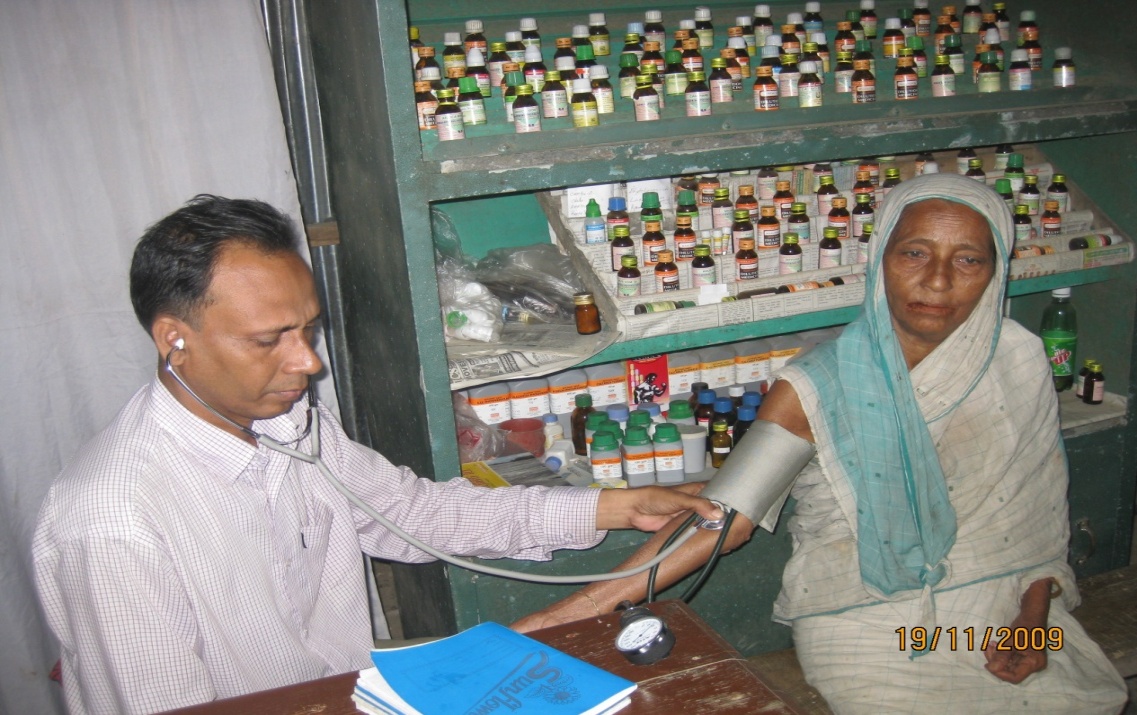 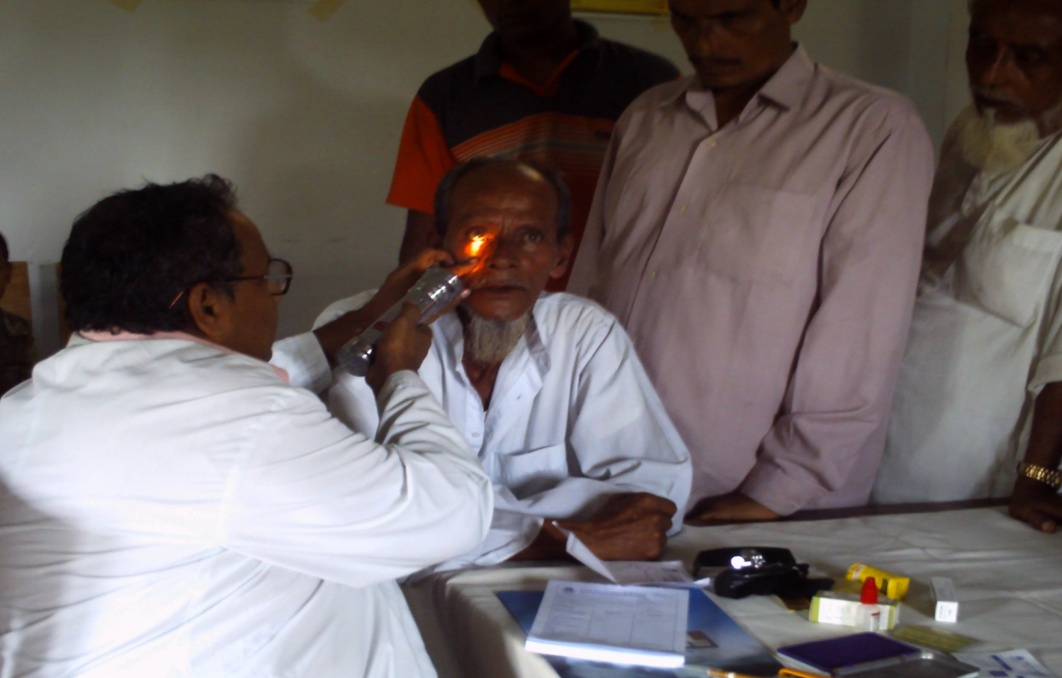 Intergenerational solidarity
Intergenerational solidarity  and social networking and friendship between young and  old   is important to prevent neglect and social exclusion.
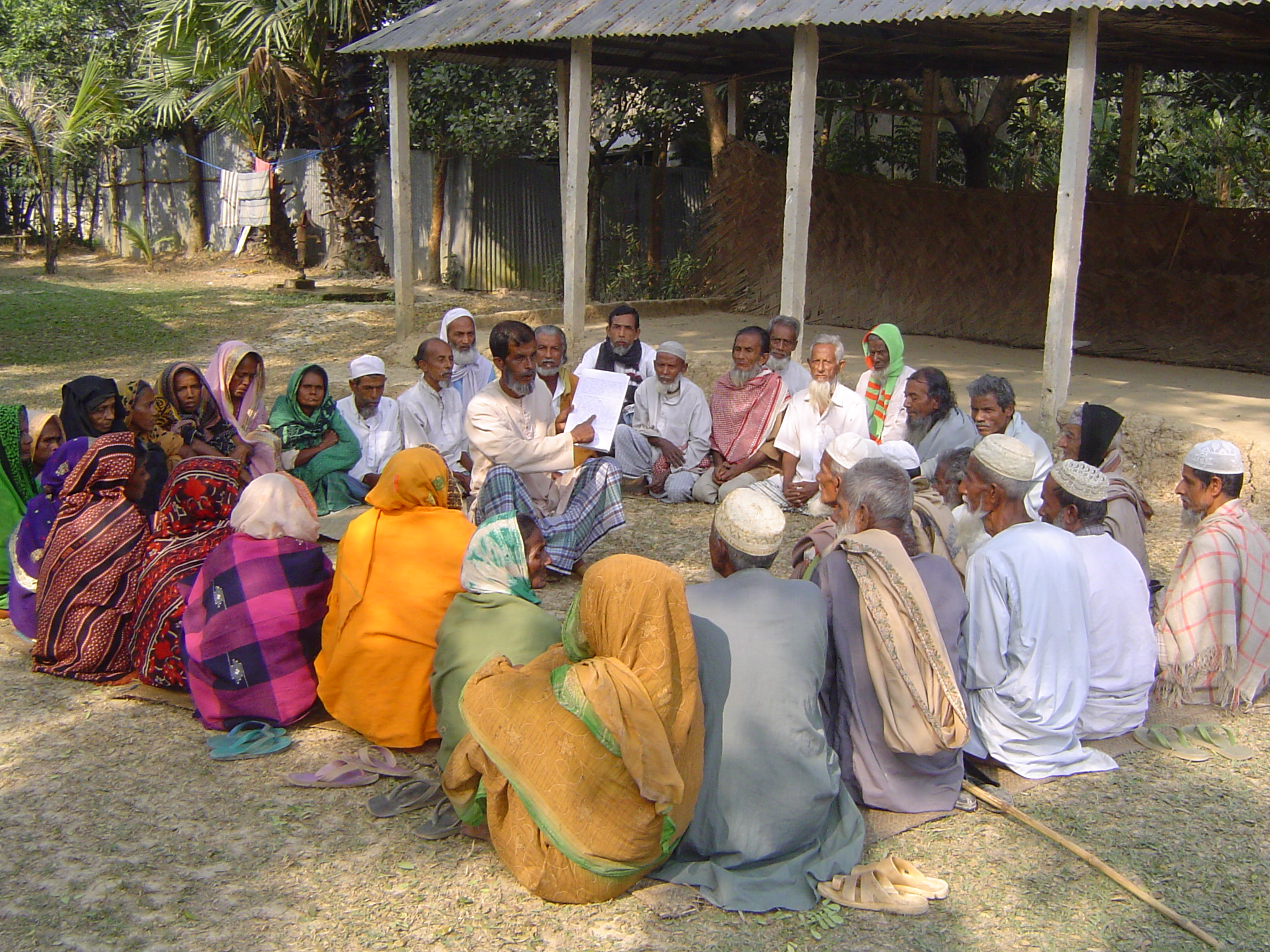 Awareness Raising on Social Inclusion and Older People's Rights
Awareness raising for social inclusion and   older people's rights from the perspective of  age and gender  is important to sensitize community, society and government . In some Latin American and European countries, as well as in Australia and Canada, the medical profession and existing health and social service networks have played a leading role in raising public awareness  on  the  prevention of  elder abuse  and stigmatization through the process of  social inclusion. 

Creating a strong network on the issues of older people's rights  across the nation and exchange of good practices regarding medical and legal services, training of health care providers and case workers  is important so that older men and women  can share  their experiences, develop the strength to cope with their situation and raise their self esteem.

Contd…….
States Parties should use print and electronic media to project good images of older people as care givers and unpaid workers in the family for migrant children or sick family members. 

Societies and employers   often devalue older workers as less productive, more prone to ill health or disease, incapable of learning or adapting to technological changes. States Parties should initiate nationwide awareness campaign to reverse this negative perception and  project  and utilize older people's knowledge and experiences for socio economic development.

 Economic and Social Commission for West Asia reported at the UN that most ESCWA countries have made a significant progress in raising public awareness towards addressing ageing issues at both the governmental and civil society levels

Commemorating the  International Older Person's Day on 1st October,  World Elder Abuse  Awareness Day on 15th June, have  become a major national venue for raising awareness on ageing issues and the rights of older persons.
Bangladesh Government Initiatives to Address the Issues of Ageing Population
The Government of Bangladesh  has adopted a National  Policy for Ageing Population  on 11th February , 2014,  based   on the Madrid International Plan of Action on Ageing. 
Government also enacted a new law, making it legally binding upon adult children to provide care and support to their elderly parents
Other programs are Pensions, as retirement benefit for Government Employees, family pension for widows in the public sector
Old Age Allowance is the largest single program for the benefit of poor older persons in the country. Number of beneficiaries are 2.5 million who get 300 taka per month though the  total number of eligible older people  is much higher
Recommendation:
Governments and NGOs need to develop National Policies  and  Action Plans to address older people's rights  and well being through innovative protection strategies based on social inclusion mechanism . It is important to understand older persons choices and basic needs in developing and implementing interventions and services. 
2.   Governments and NGOs should encourage media to address negative stereotyping of older men and women as dependent, fragile and useless through projecting and promoting   good images of older people  as caregivers in the family.  Their past contribution to the family and society should also be projected in order to change the mindset of people. They should be treated as a source of knowledge from their life experiences.
Contd…….
3.  Governments should initiate nationwide advocacy programs about the exiting legislative measures to protect the dignity and rights of older people and to  prevent elder abuse. It should ensure the rights of older people  to have access to essential public services.  

4. Governments and NGOs should take initiatives to address poverty and marginalization of older  men and women in rural areas through providing support systems and collateral free microcredit to them including affordable transportation to enable them  to participate in the economic and social life and community activities. 

5. States Parties  should also  provide non contributory social  pensions  to address poverty among ageing Governments also need to provide affordable water, electricity and other utilities to older people  so that they may have a better life. 
Contd……
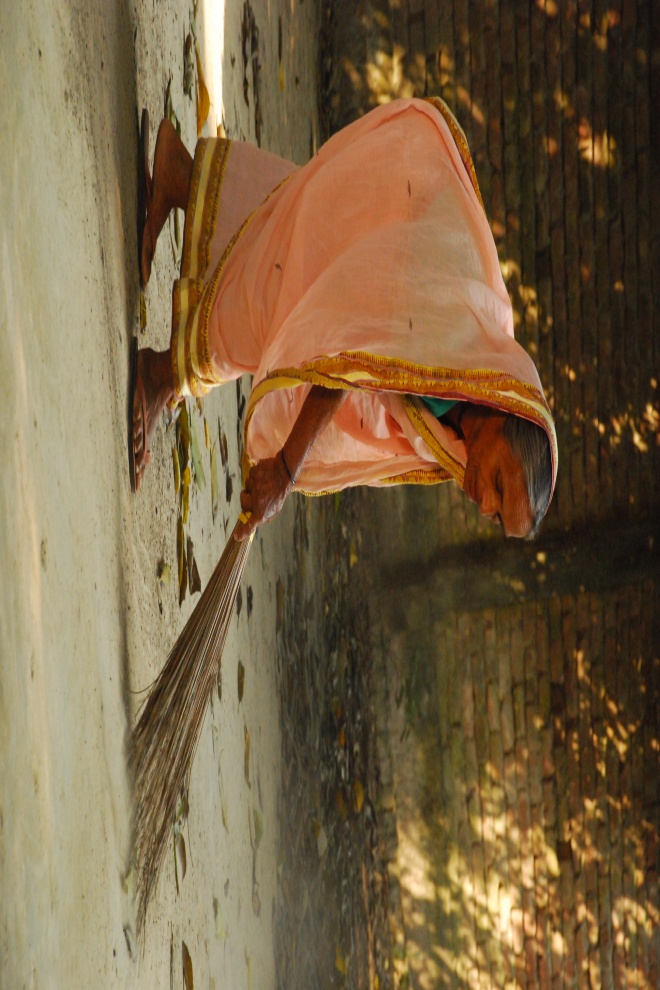 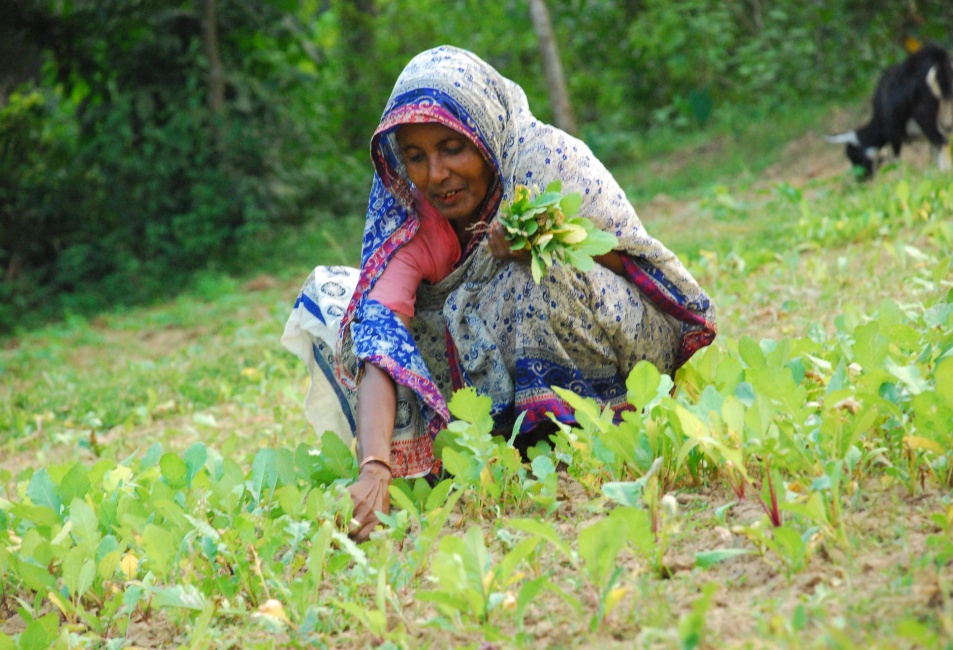 6.Governments should adopt a comprehensive health policy for the protection of mental and physical health needs of older people  .This should ensure affordable and accessible health care and include interventions promoting behavioral and lifestyle changes to delay onset of health problems.

7. Post- menopausal difficulties and diseases, neglect in disability and absence of geriatric medicine require special attention for the health safety of ageing  women. Health care providers with adequate training and knowledge should take care of these issues.

8. Protection strategy should take care of people  from different age groups beyond 70 years, who have different kinds of health needs, which may vary depending on their health conditions and economic and social situation including long term health care. 
Contd……..
9. Adequate training for health care providers and family members regarding human rights and essential medical services are important so that they may provide services with love and care. Intergenerational solidarity and providing care to elders with love are important .

10. NGOs can play a great role in creating massive awareness campaign regarding elder abuse and sexual violence against older women. They can submit shadow reports or alternative reports to the CEDAW Committee on the basis of General Recommendation No 27 of the CEDAW Convention, so that the committee can raise questions on these issues to the States Parties for remedial measures.


11.  It is essential to generate sex and age desegregated data on older persons so that Governments can formulate age and gender specific policies and programs.

12. Corporate business houses should take initiatives to create facilities , hospitals and old homes for ageing population. Governments should provide tax breaks to them for investment in the industries benefiting older people.
Conclusion
To improve the prevention and support mechanism for older people  who are at risk, effective protection strategies including appropriate legislation and policy measures, increasing knowledge base and public awareness about the issue, capacity building, treatment and empowerment of the victims and vulnerable groups are essential. 


 Professional training for care providers along with effective implementation of the Madrid International Plan of Action on Ageing and  General Recommendation No 27  of the CEDAW Convention are very important to protect the human rights of older  men and women, so that they may have a decent and dignified life.
Thank You
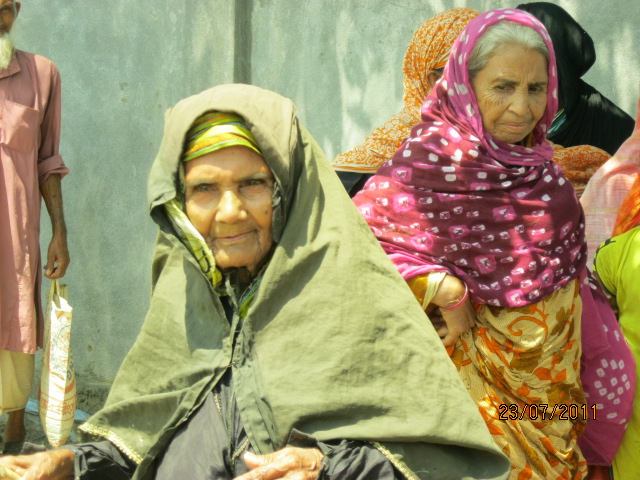 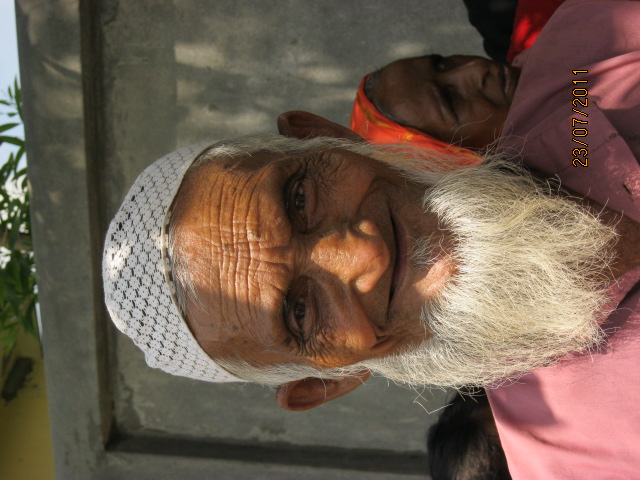